Fogpótlástan 5.
Szabados Tímea
Kivehető fogpótlások (fogművek)
A kivehető fogpótlások minden horgonya és pillére (támfog) között oldható kapcsolat van, ezért a fogpótlást a páciens is el tudja távolítani a szájából

Eltávolítás célja a száj és a fogmű tisztítása
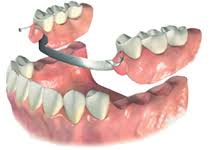 Kivehető fogpótlások
Teljes 
Részleges 


Műanyag
Hagyományos akrilát
Rugalmas ( biotech vagy valplast) 
Fém és műanyag kombinációja
Teljes fogpótlás
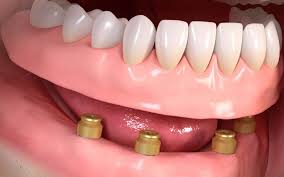 Teljes lemezes fogpótlás
Implantációs fogpótlás:
A fogpótlás megtámasztására és elhorgonyzására, a csonthártya alá, a csont felszínére (subperiostealisan) vagy a csontba (intraossealisan, endoossealisan) biokompatibilis anyagot ültetnek (implantálnak)
Teljes lemezes fogpótlás
A fogatlan állcsontok szájüregi felszíne, a rágóizmok, a mimikai izmok, valamint a fizikai tényezők segítségével elhorgonyzott, a nyálkahártya – csont alapzaton támaszkodó, a processus alveolarist és a fogakat pótló kivehető fogmű.
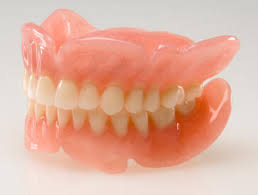 Teljes lemezes fogpótlás részei
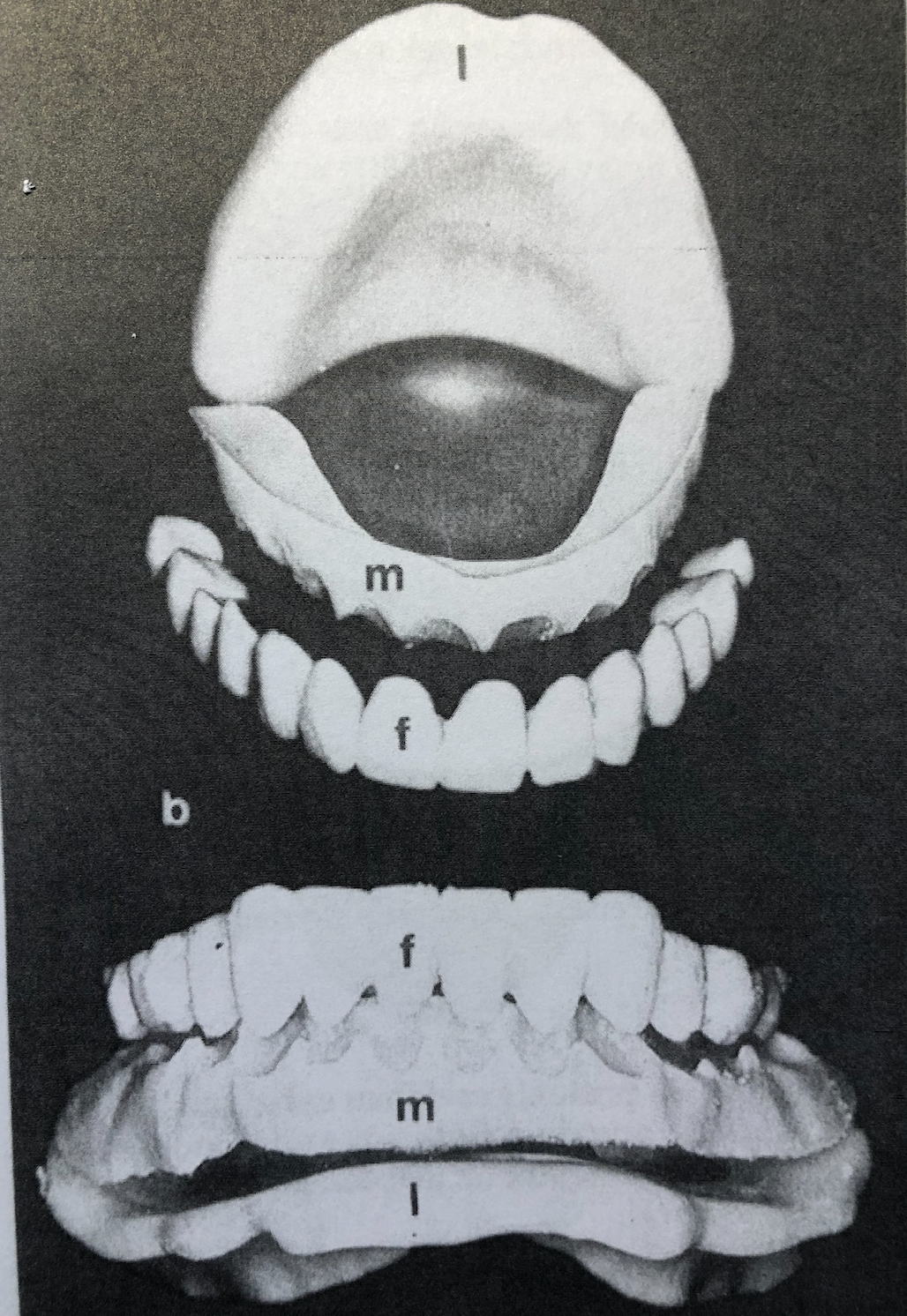 Alaplemez
m.   Műíny
f.      Műfogak
Teljes lemezes fogpótlás részei
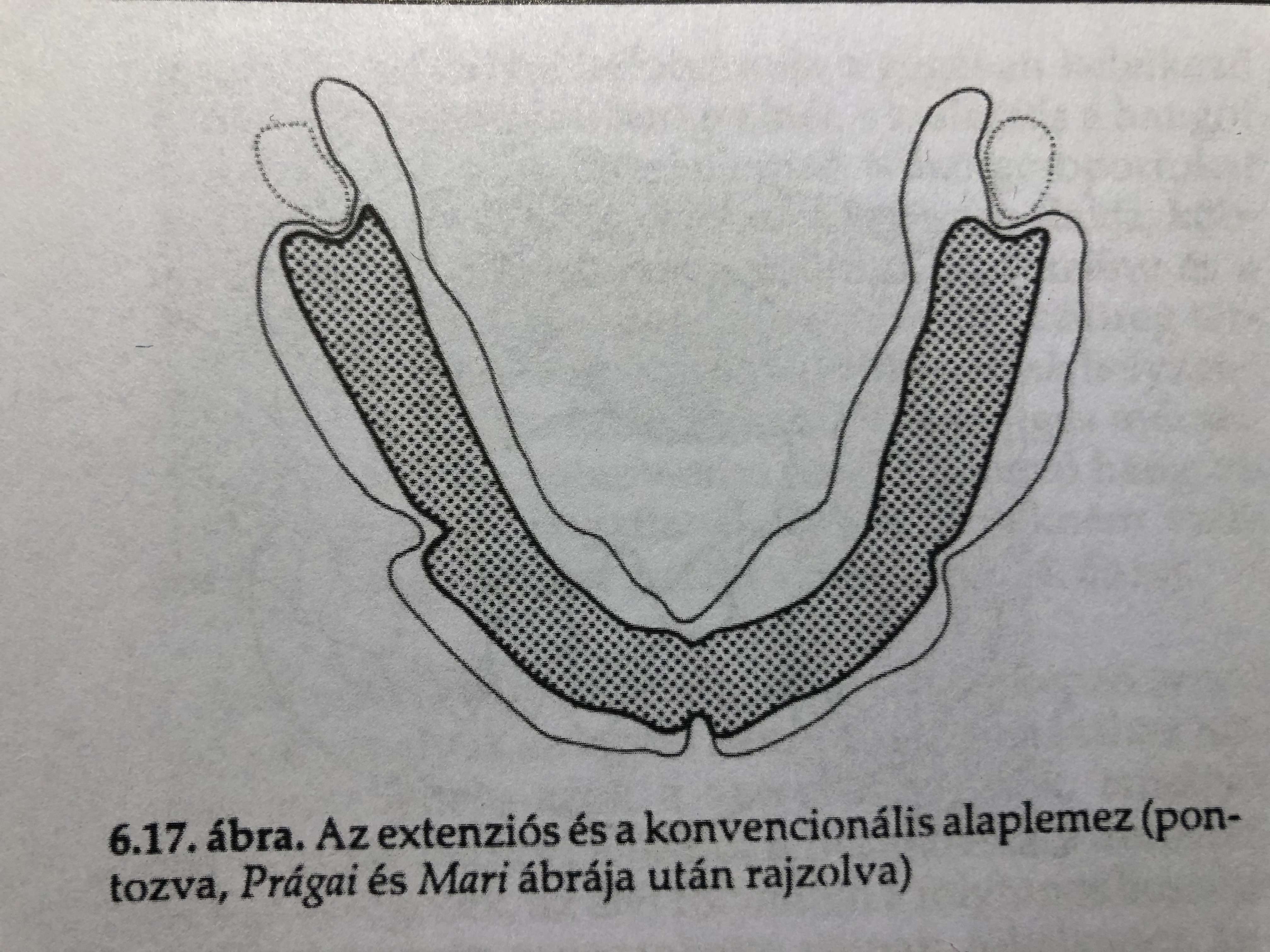 Alaplemez 
Két felszíne van:
polírozatlan felszín, amely a nyálkahártya-csont alapzattal, a vestibularis és az oralis áthajlással érintkezik
Polírozott felszín – a szájüreg felé tekint (ennek jelentős részét műíny takarja)
Az alsó teljes protézis alaplemeze lehet:
Konvencionális  - csak a gerincfelszínt takarja, határa vestibularis és oralis áthajlás
2. Redukált – az alaplemez a gerincfelszín egészére sem terjed ki
3. Extenziós – a fogatlan gerinc határain kívüli területekre is kiterjed
A felső teljes protézisnél extenziós lehetőség nincs, a funkciós szél gondosabb kidolgozása lehetséges
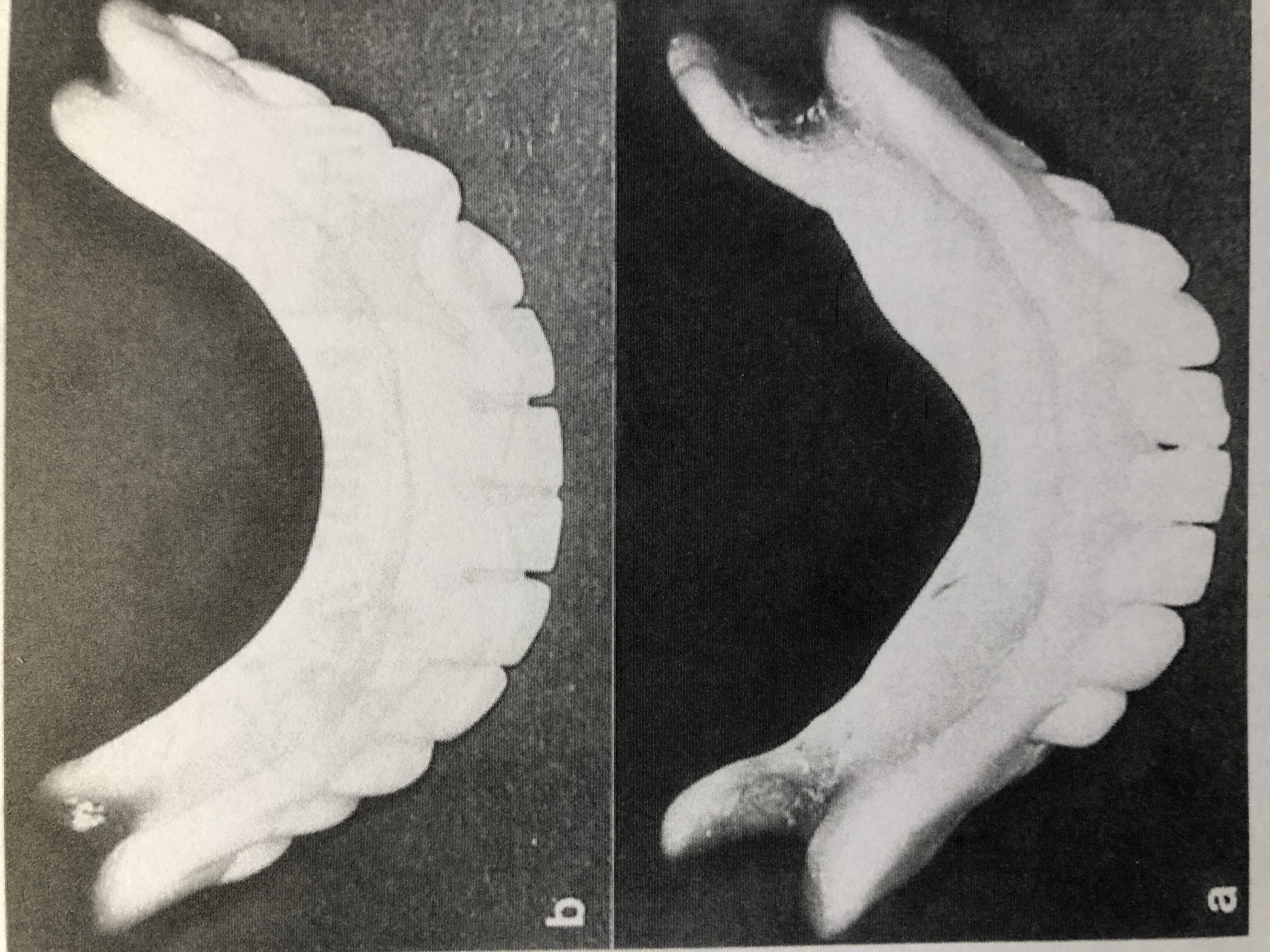 Teljes lemezes fogpótlás
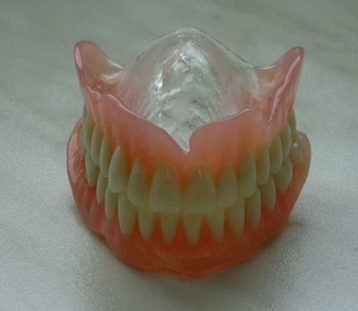 • Clear szájpaddal• Rózsaszín szájpaddal
		Fémhálós erősítéssel
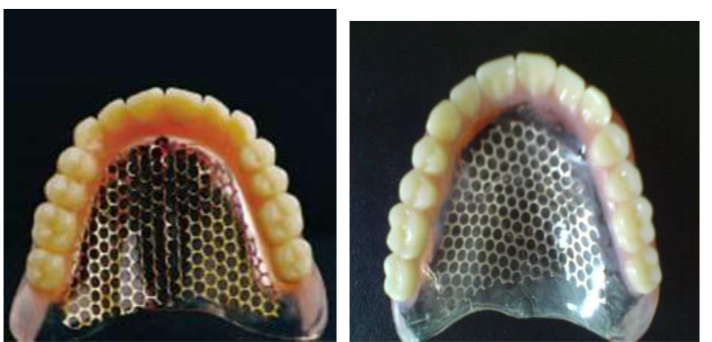 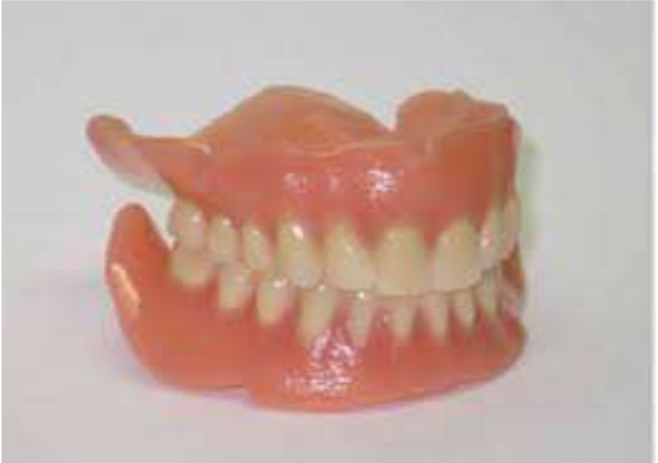 Részleges lemezes fogpótlás
Olyan fogmű, amely a szájban nagyobb helyet foglal el, mint a természetes fogak, mert beborítja a szájnyálkahártya (fogatlan gerinc, palatum)jelentős területeit. A hiányzó fogak mellett a processus alveolaris eslorvadt részeit is pótólja.

Részei:
Műfog
Műíny
Alaplemez
Elhorgonyzás eszközei
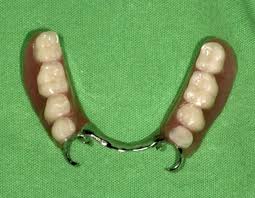 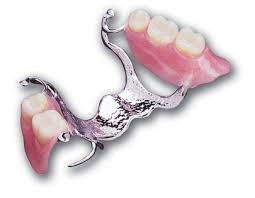 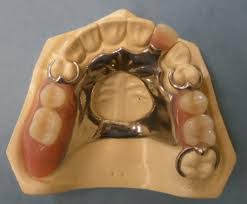 Részleges lemezes fogpótlás
Részleges lemezes fogpótlás
Műfog
Műíny – a műfogakat egységbe foglalja és az alaplemezhez rögzíti, a processus alveolaris hiányzó részét pótólja, a fogpótlás esztétikai hatását jelentősen befolyásolja
Alaplemez – a nyálkahártya-csont alapzattal érintkező része, amely a rágóerőt közvetíti a nyálkahártya-csont alapzatra.
Feladata: a protézis megtámasztása és a protézis részeinek egységbe foglalása
	Lehet: fém, akrilát
Elhorgonyzás eszközei – a protézist az alapjáról elmozdítható erőkkel szembeni rögzítés. Elhorgonyzás lehet: dentalis, gingivalis, vegyes
Részleges lemezes fogpótlás
Nyereg feladata: 
a műíny 
és a műfogak (rágófelületek) hordozása

Összekötő rész (konnektor):
Biztosítja a nyergek közötti összeköttetést, a fogpótlás egységes működését
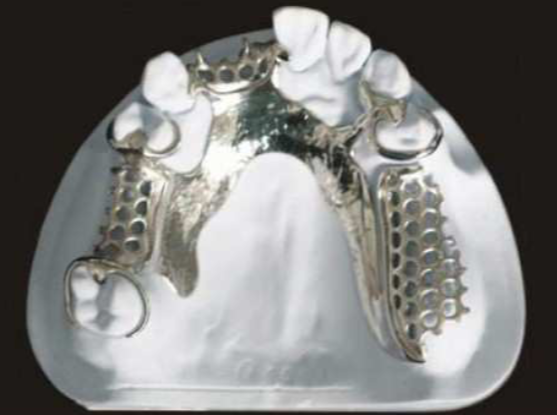 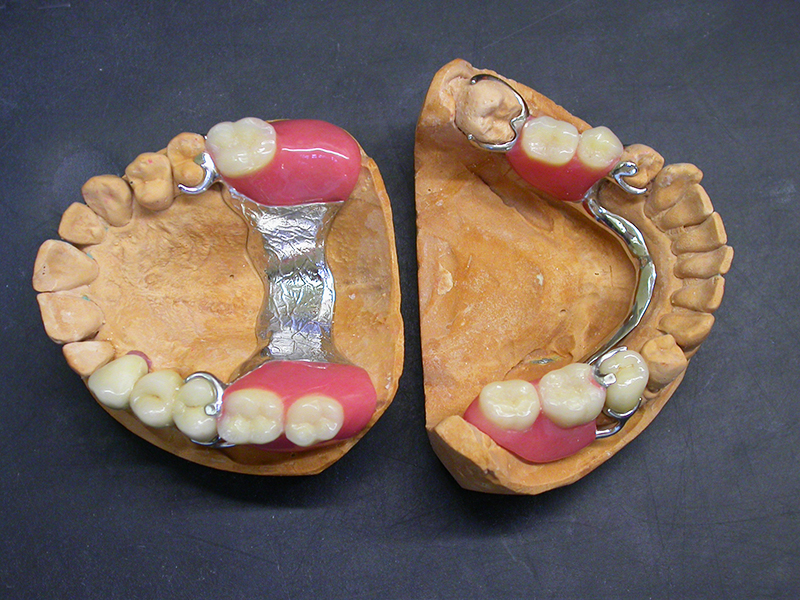 Részleges műanyag (lemezes) fogpótlás
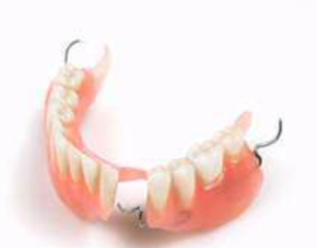 A rögzítést a maradó fogakhoz előre gyártott vagy hajlított rugalmas kapcsok biztosítják
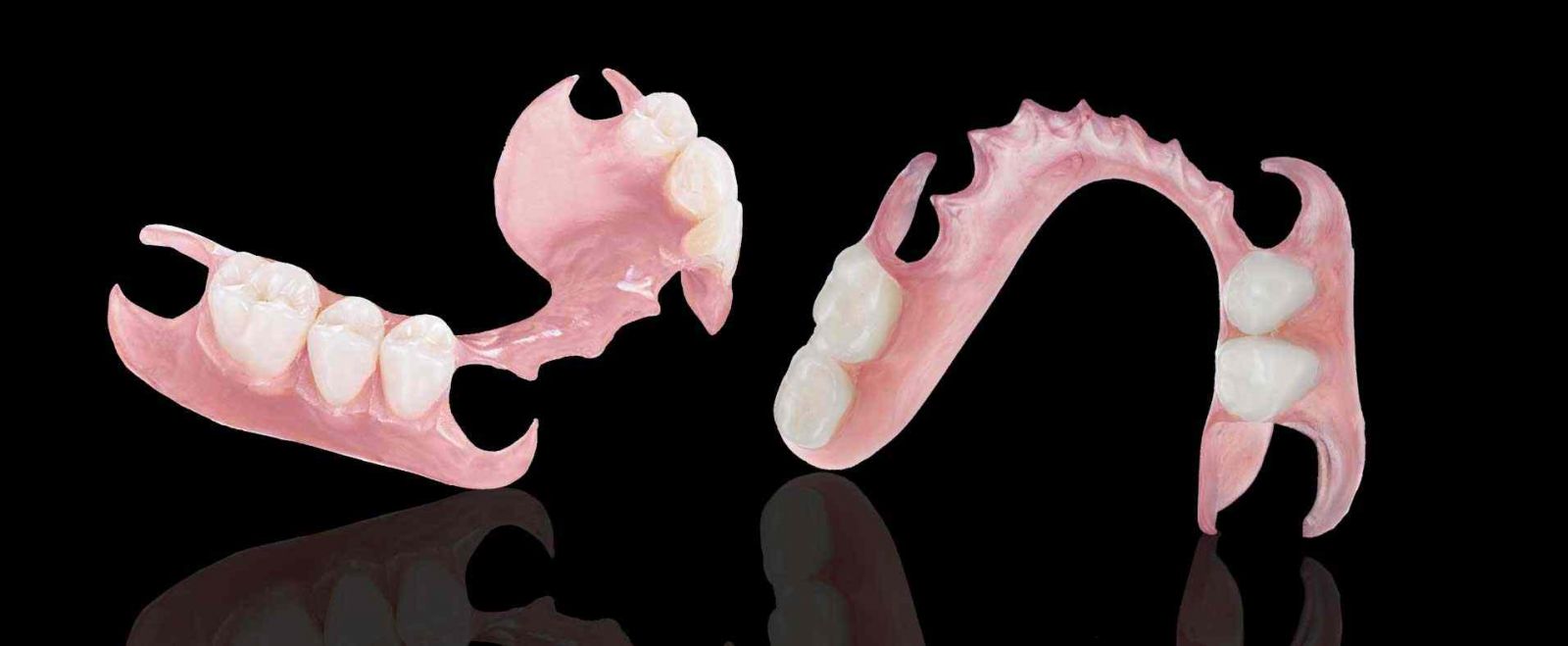 Elhorgonyzások funkcionális szempontból
direkt rögzítők – fogakon vagy fix fogpótlásokon megkapaszkodva rugalmas feszülés vagy súrlódási erő segítségével közvetlenül rögzítik a fogpótlást a maradék fogakhoz

2. Indirekt rögzítők – csak támaszkodnak a fogakon vagy a fix fopgpótlásokon, esetleg ritkán a nyálkahártyán. Hatásukat csak a direkt rögzítők segítségével tudják kifejteni, azok hatásosságát fokozzák.
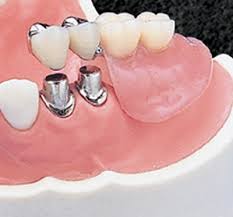 Elhorgonyzások
Direkt rögzítők:
	- kapcsok
	- finommechanikai (előre gyártott) rögzítő eszközök
	- teleszkóprendszerek
Indirekt rögzítők:
Tovafutó kapocs
Tovafutó szalag
Billenésgátló nyúlványok
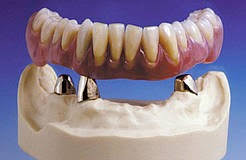 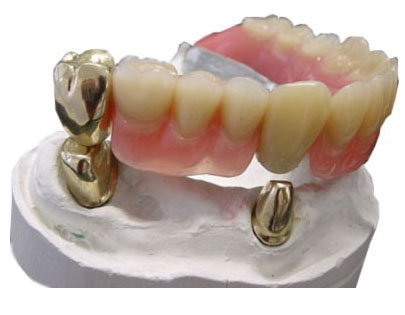 Hatásmechanizmus szerint az elhorgonyzás:
Merev 
– A protézisre ható különböző irányú erők változatlan intenzítással terhelik a támfogat 
– az elhorgonyzás eszköze és a nyeregrészek közötti összeköttetés merev, nem teszi lehetővé a protézis támfogtól független elmozdulását
Rugalmas 
az elhorgonyzás eszköze és a protézis közötti összeköttetés rugalmas, 
a különböző irányú erőhatások csökkent mértékben érik a támfogat, mert a rögzítés az erő behatásának pillanatában nem aktiválódik azonnal
Kapcsok
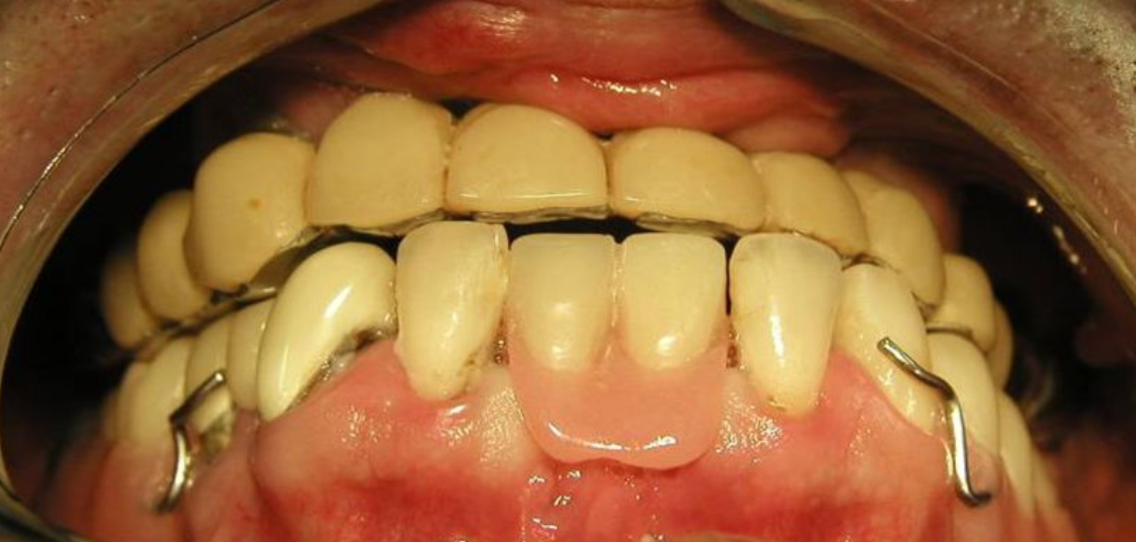 Anyaga lehet fém, vagy akrilát
A fémkapcsok előállítása szerint lehet:
	- drót
	- öntött
	- lemezkapocs
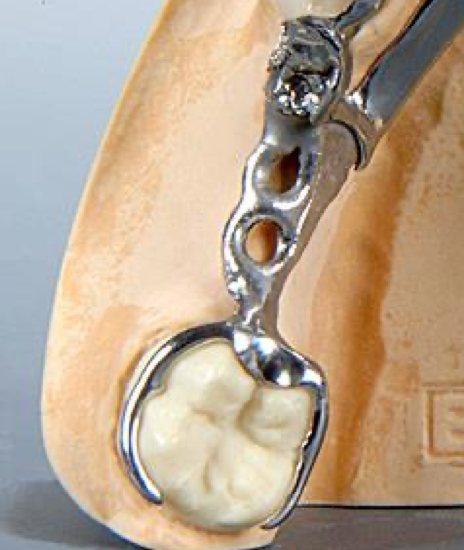 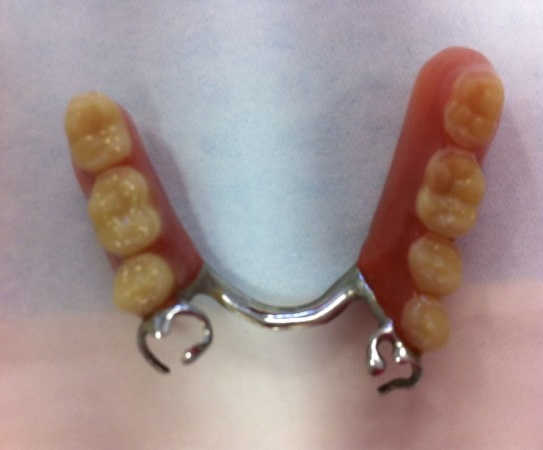 Öntött kapocs részei
Kapocskarok – a támfogakat körülölelik, végük elvékonyodik
Ujjak-ban végződik
Kapocstest – karokat összeköti
Kapocsszár – a protézis nyergében rögzül
Nyél – kapocsszárnak a protézisnyergen kívül haladó része
A finommechanikai (rejtett) elhorgonyzás
Az elhorgonyzás eszközeinek szerkezete, hatásmechanizmusa  eltérő.
Közös tulajdonságuk, hogy nagyon pontos, finom, néha bonyolult, jórészt előregyártott szerkezetek, amelyeket vagy a fogpótlásba beépítenek vagy a fogpótláshoz rögzítenek.
Csak kemény, kopásálló fémötvözetekből készíthető (pl. platina-arany, kobalt-króm)
A finommechanikai (rejtett) elhorgonyzás
Csúsztatók
Két párhuzamps falú, pontosan egymásba illeszkedő részből (patrix és matrix) álló szerkezetek, hatásmechanizmusa a surlódáson alapul.
Patrix (apai rész) nyúlvány a matrix (anyai rész) megfelelően, pontosan kialakított üregébe csúszik (innen a csúsztató név)
A támfog koronájával való kapcsolata alapján:
Külső (extrakoronális) csúsztató – támfogkoronához rögzítik
Belső (intrakoronális) csúsztató – támfogkoronába építik
Csúsztatók hátránya: idővel kikopnak,tartásuk meggyengül
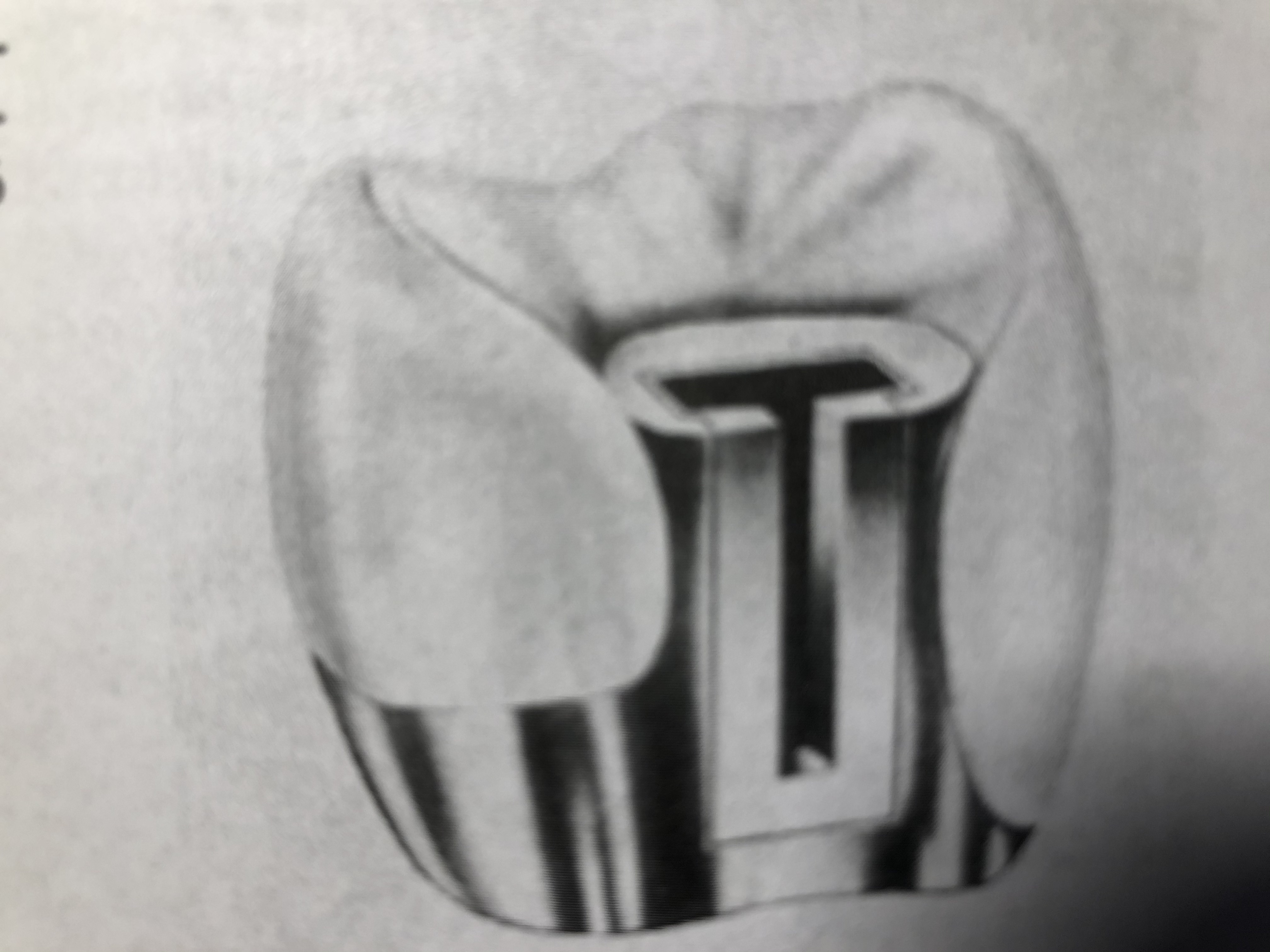 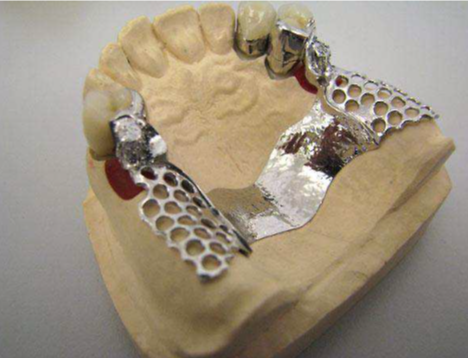 Csúsztatók
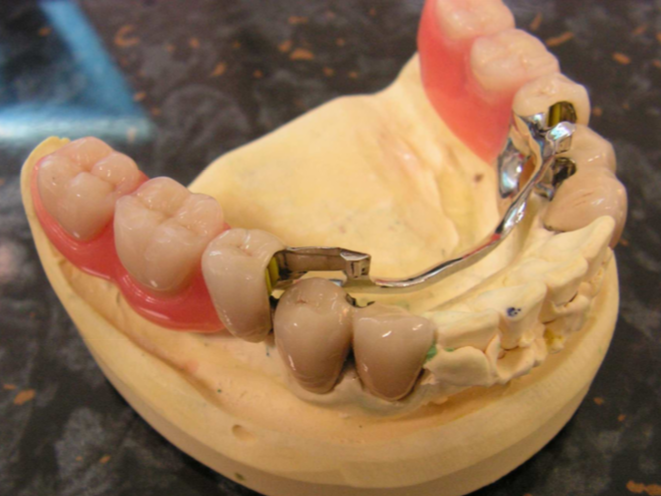 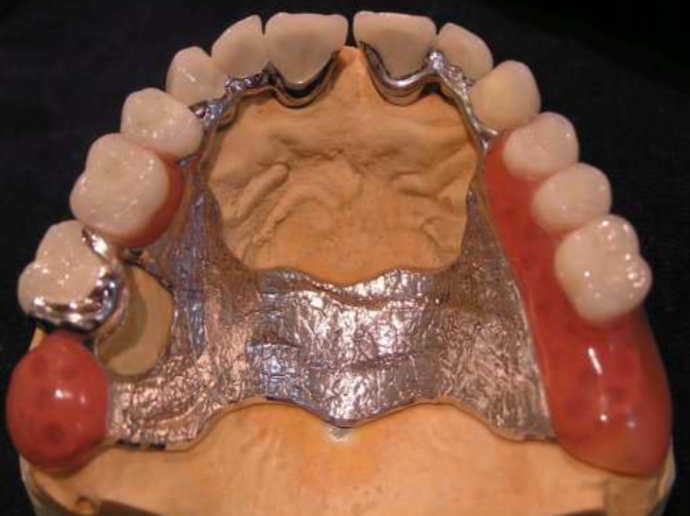 Billenésgátló
Preci vertix (vertikális csúsztató)
Gyárilag előállított műanyag patrix, amelyre pontosan illeszkedik a speciális műanyagból (teflon) készült mátrix
A mátrixban egy cserélhető műanyag persely van
A persely 1,5-2 évig funkcióképes, ha kikopik egyszerűen cserélhető
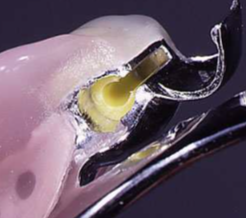 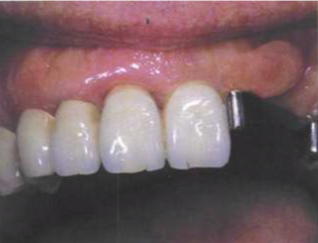 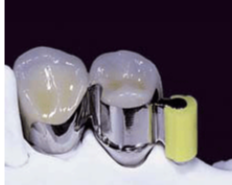 Ceka horgony
Nyomógombos rendszerű horgony, félkész gyártmány formájában kerül forgalomba
Az anyarész (mátrix), a Ceka-horgonyszem vagy gyűrű az íny felé tekintően tölcsérszerűen összeszűkül, majd rövid szakaszon ismét kiszélesedik. Ebbe kerül a pátrixrész, a nyomógomb, amely ugyancsak összeszűkül, majd kiszélsesdik.
A retenciós gyűrű a fix pótláshoz kertül, a nyomógomb a kivehető részbe kerül.
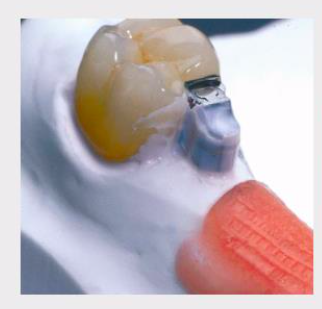 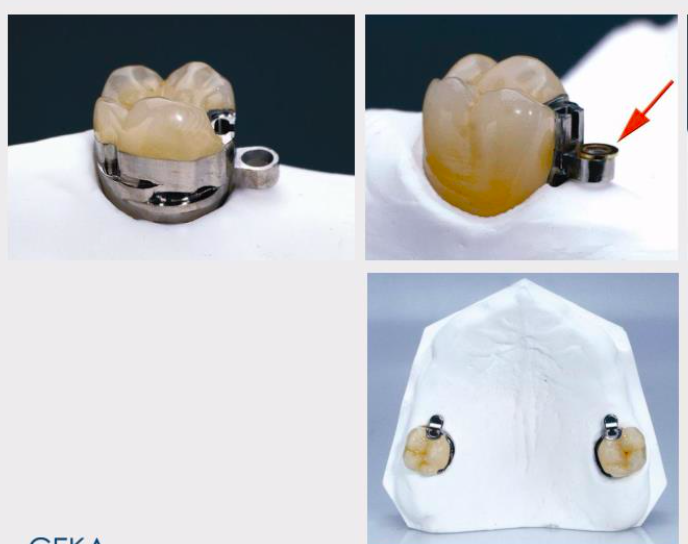 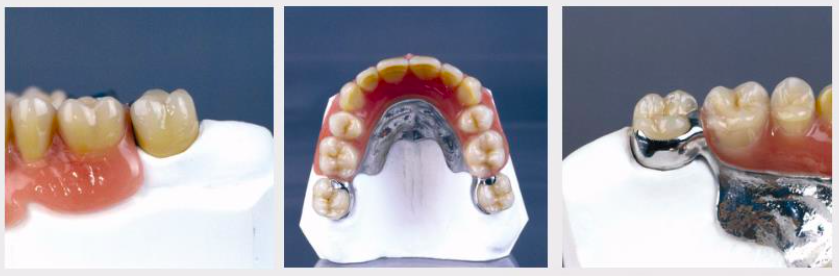 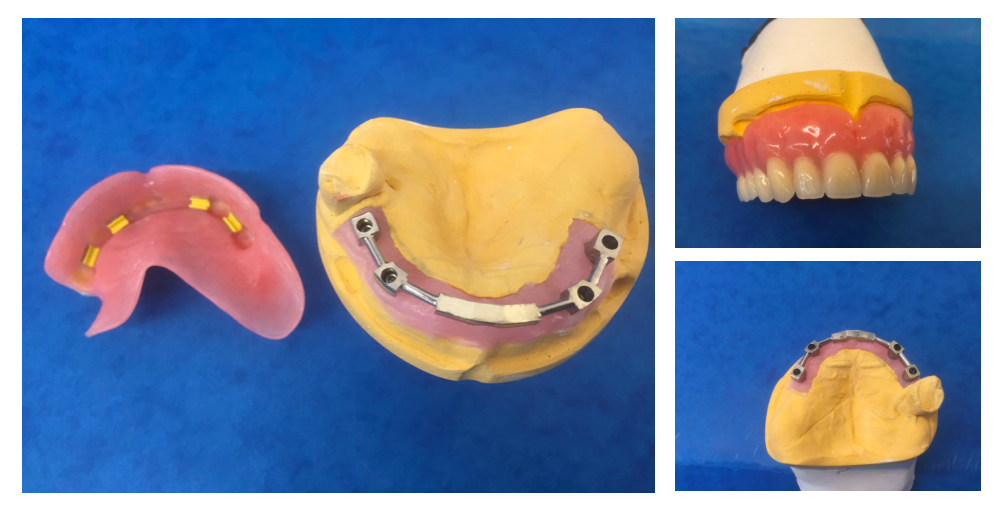 Preci horix rendszer(horizontális csúsztató)
Merevítőrudas műanyaglovas (vagy stéges) elhorgonyzási rendszer
A pillérfogakat/implantátumokat horizontális fémrúd köti össze
A kivehető fogpótlás (overdenture) “lovasokkal” (rugalmas fém rögzítő elemekkel) rögzül
A merevítőrúdja készül fémből, a kivehető pótlásba készülő “lovas” elasztikus műanyag és cserélhető
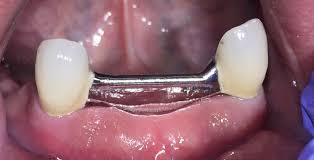 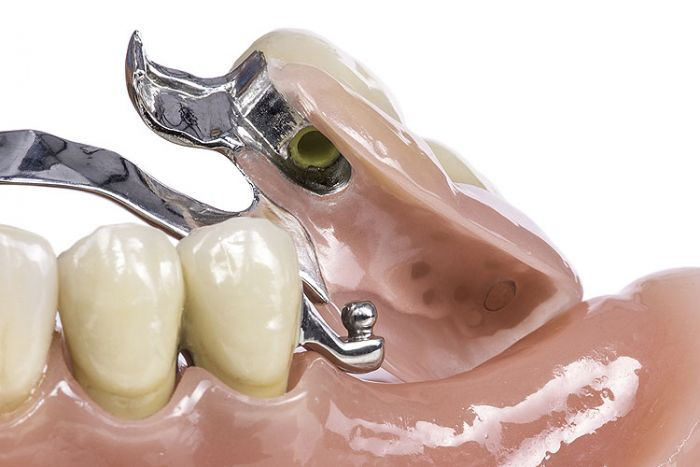 Vario kugel
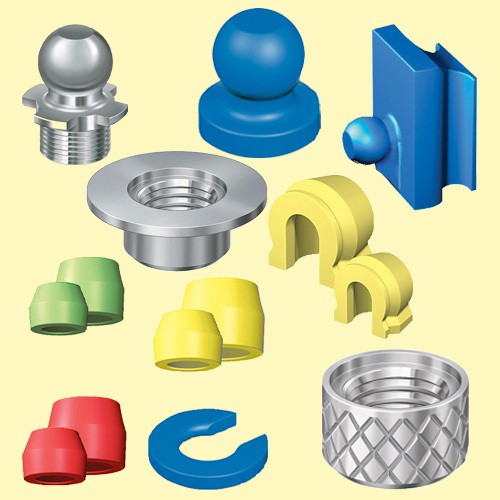 Vario Kugel ankerek: 
a fix részhez(patrix) egy gömb csuklóelem tartozik, amelyre egy speciális műanyag betét (matrix) kerül.
Ot cap
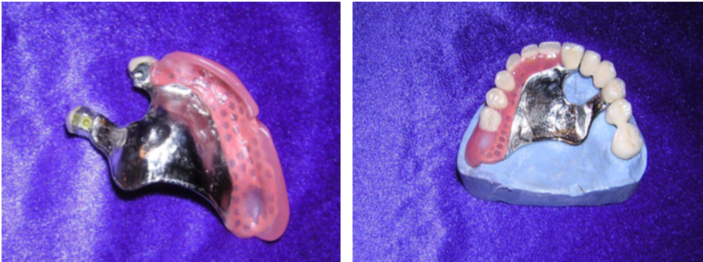 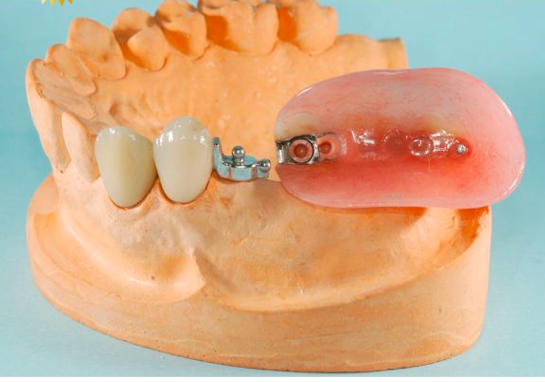 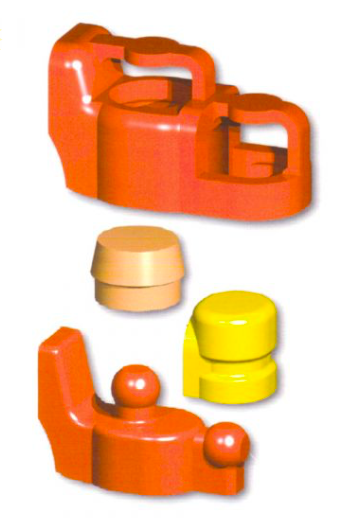 OVERDENTURE – TELJES KIVEHETŐ FOGPÓTLÁS  (ELKÉSZÍTÉS)
Valamilyen finommechanikai elhorgonyzással rögzül
Beültetésre kerülnek az implantátumok 
4-6 hónapos gyógyulási időszak következik 
A gyógyulási idő elteltével, felhelyezzük az implantátumokra a felépítményeket, melyhez majd patentszerűen rögzül a fogsor
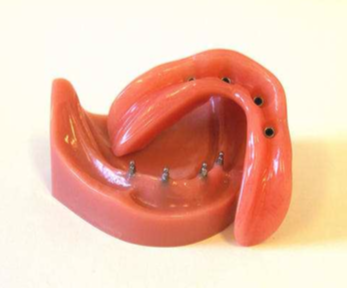 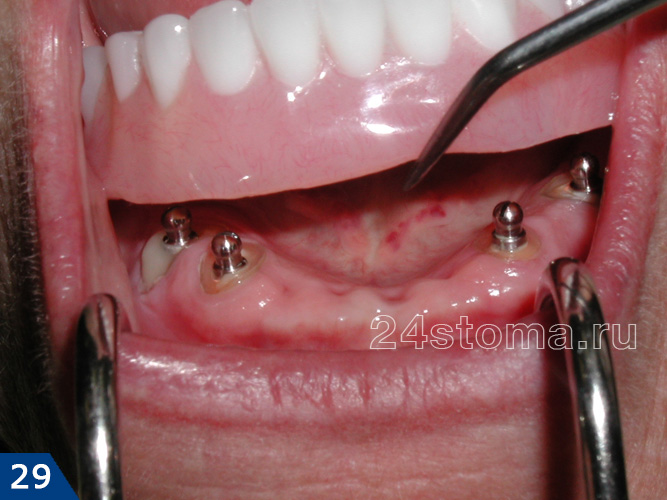 Nyomógombos vagy gömbretenciós elhorgonyzás
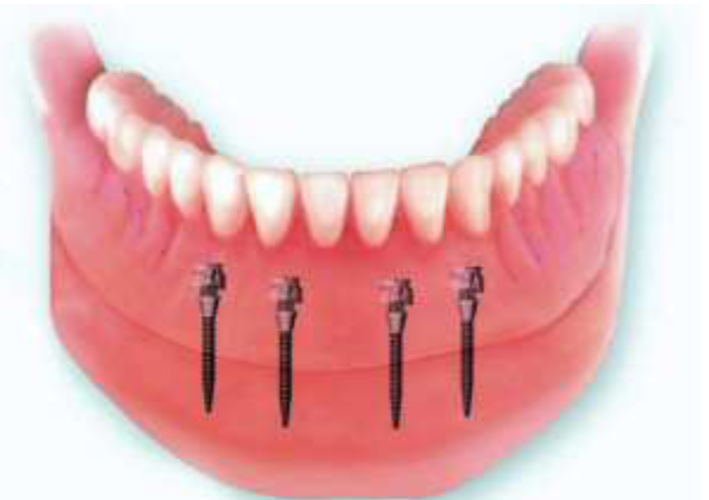 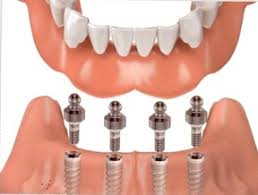 Kombinált fogpótlás
Kivehető és a rögzített részből áll 

A kapcsolódást a kivehető és a rögzített rész között egy rejtett elhorgonyzási rendszer biztosítja 
				Kapocs nem látható! 

Rejtett elhorgonyzási rendszer 
preci (vertix vagy horix)
ot-cap
vario kugel, stb
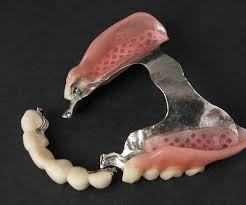 Fogpótlás készítéseAlapvető protetikai műveletek
Általános, fogászati anamnézis
Szájvizsgálat, rtg felvételek
Kezelési terv készítése
Előkészítő műveletek – szájsebészeti, konzerváló, endodonciai, parodontológiai beavatkozások, 
Fogak preparálása / előkészítése
Lenyomatvétel, lenyomatok készítése
Fogtechnikai munkafázis
Mintakészítés (szekciós minta, nyerspróba, fogpróba)
Fogmű elkészítése
Centralis oclusio meghatározása, rögzítése
Fogművek/fogpótlások próbája
Fogműveg/fogpótlások rögzítése
5. Fogak preparálása/előkészítéseCsonkelőkészítés (csonkpreparálás)
Rögzített és kombinált pótlások készítésekor alkalmazzák 
CÉLJA A KLINIKAI KORONÁT A TERVEZETT FOGPÓTLÁSNAK MEGFELELŐ FORMÁRA ALAKÍTANI. 
Alkalmassá teszik a fogat a korona felhelyezésére
Történhet egyszerű csiszolással, gyári csapos felépítménnyel vagy csapos műcsonkkal
A MEGFELELŐ FORMA KIVÁLASZTÁSÁT A KLINIKAI KÖRÜLMÉNYEK ÉS A KÉSZÍTENDŐ FOGPÓTLÁS ANYAGA HATÁROZZÁK MEG.
Csonkelőkészítés alapelvei
Anatómikus forma
Puplavédelem (a pulpa sérülésének elkerülése)
Fájdalom nélkül (érzéstelenítésben)
Hőártalomól védve (vízhűtés)
Lágyrészvédelem
Csonkelőkészítés alapelvei- Shillingburg szerint
A fog keményszövetek védelme – lehető legkevesebb foganyag eltávolítása
Retenció és stabilitás biztosítás –  a csonk biztosítsa a készítendő korona retencióját
Korona szerkezeti tartósságának biztosítás
Széli záródás biztosítása – pontos illeszkedés, preparációs határ kialakítása
Parodontium védelme – a korona gingivális szélét úgy kell kialakítani, hogy ne károsítsa a parodontiumot (preparáció határ: supra-, para-, subgingivalis)
Alkalmazott preparációs formák
1-6 – ig vállas preparációs formák
7. Tangencionális preparálás
Alkalmazott preparációs formák
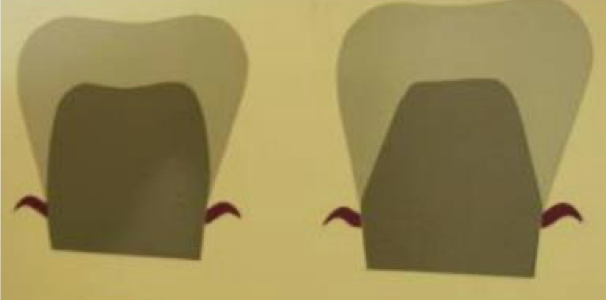 Tangencionális 
Kevés foganyag feláldozás, 
nincs határozott széli záródási vonal, 
a preparált felszín határát fogon és mintán is nehéz követni, 
vékony koronaszélt önteni, mintázni nehéz
Vállas preparálás 
Pontos széli záródási vonal,
 lehetővé válik a korona széleinél a megfelelő zárása, 
mechanikailag kedvező megtámaszkodási felület, 
jól látható preparálási határ, 
biztosított a fognyak szélénél a korona felhelyezéséhez szükséges hely,
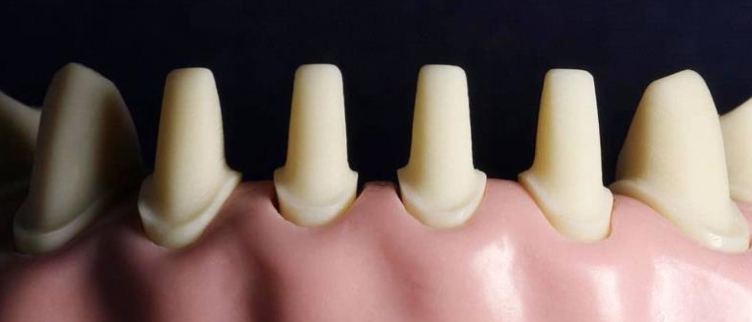 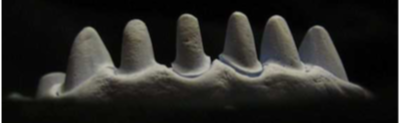 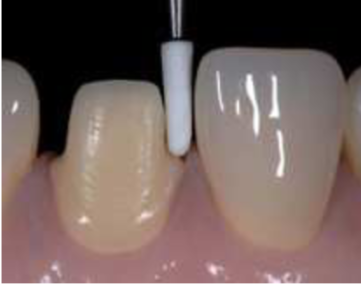 Vállas preparálás
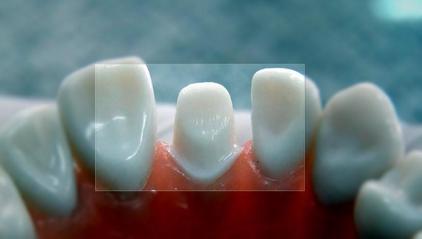 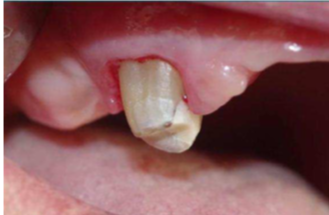 6. Lenyomatvétel, lenyomatok készítése
Lenyomatkészítés
Kivehető pótlásokhoz    (anatómiai, funkciós)
Rögzített pótlásokhoz  (precíziós, szituációs, anatagonista)  
Kombinált pótlásokhoz (anatómiai, funkciós, precíziós, szituációs)
Centrális relació/ occlusio rögzítése
viaszharapás/szilikon harapás (pl Futar)
harapási sablon